商
业
融
资
策
划
书
LOGO
THE BUSENESS PLAN
完整框架PPT模板 适用于企业发展.公司介绍.企业宣传等。
目录页
LOGO
公司与团队
产品与运营
财务与融资
我们是谁
我们怎么做
商务合作方式
4
2
3
1
5
项目介绍
发展前景
长期的战略目标
你要做什么
公司与团队
公司简介
组织架构
团队介绍
公司事记
团队成员
企业理念
01
公司简介
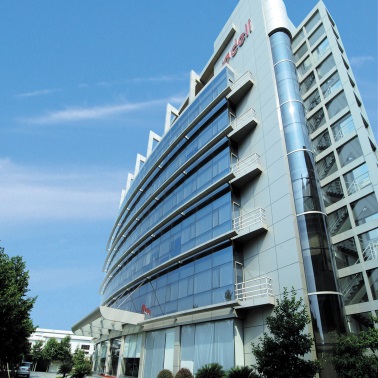 公司介绍
单击输入目标文本内容或者复制粘贴已经写好的文本。
单击输入目标文本内容或者复制粘贴已经写好的文本即可。
单击输入目标文本内容或者复制粘贴已经写好的文本即可。
单击输入目标文本内容。
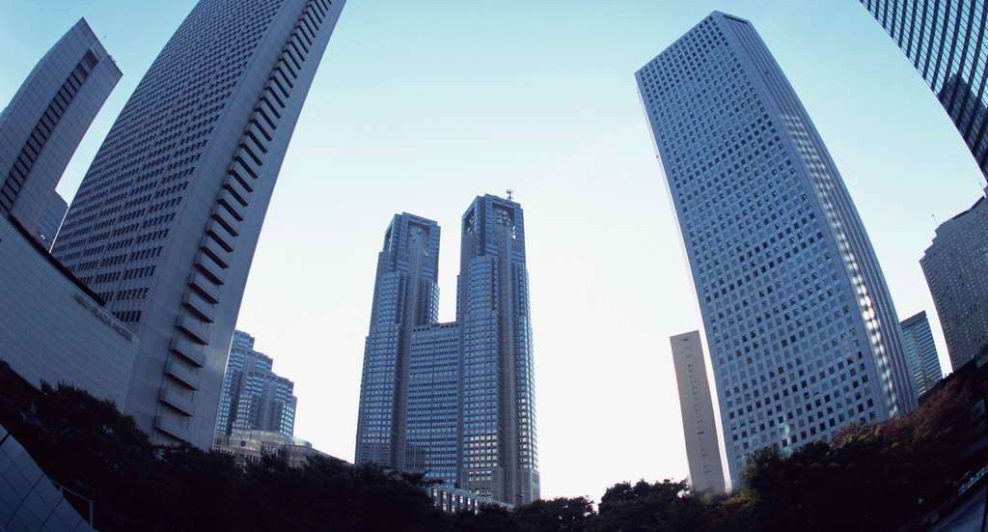 公司概述
单击输入目标文本内容或者复制粘贴已经写好的文本。
单击输入目标文本内容或者复制粘贴已经写好的文本即可。
单击输入目标文本内容或者复制粘贴已经写好的文本即可。
单击输入目标文本内容。
01
团队介绍
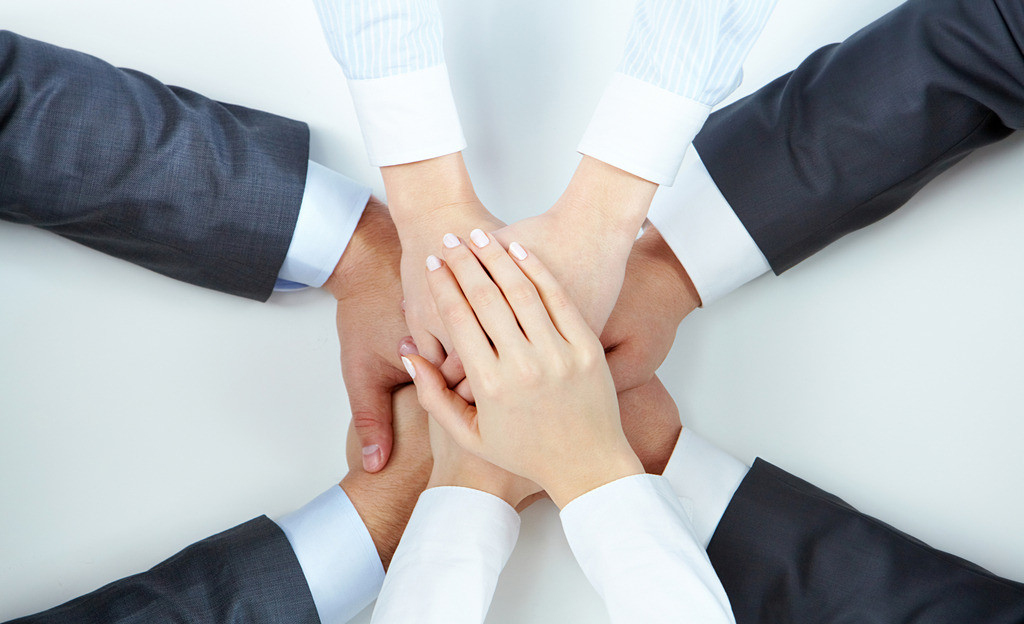 创新
专业
正直
务实
Our professional team
团队（Team）是由基层和管理层人员组成的一个共同体，它合理利用每一个成员的知识和技能协同工作，解决问题，达到共同的目标。
团队的构成要素总结为5P，分别为目标、人、定位、权限、计划。团队和群体有着根本性的一些区别，群体可以向团队过渡。
01
项目成员
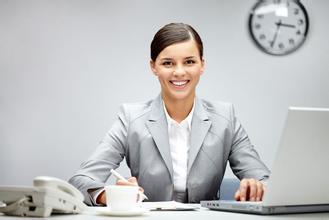 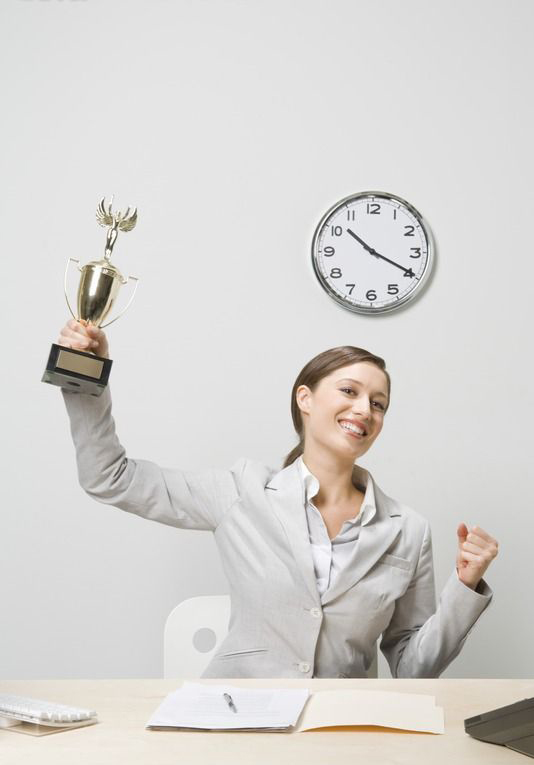 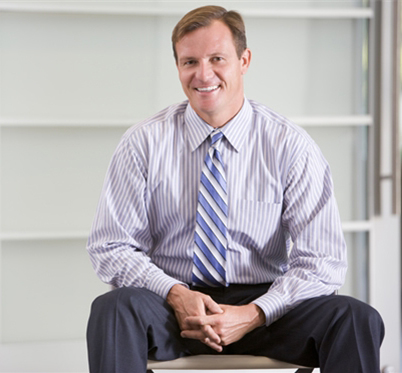 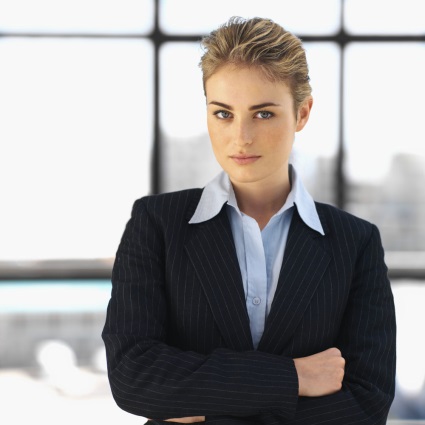 代用名
代用名
代用名
代用名
职务名称
职务名称
职务名称
职务名称
单击输入文本
单击输入文本
单击输入文本
单击输入文本
单击输入文本
单击输入文本
单击输入文本
单击输入文本
单击输入文本
单击输入文本
单击输入文本
单击输入文本
单击输入文本
单击输入文本
单击输入文本
单击输入文本
01
核心成员
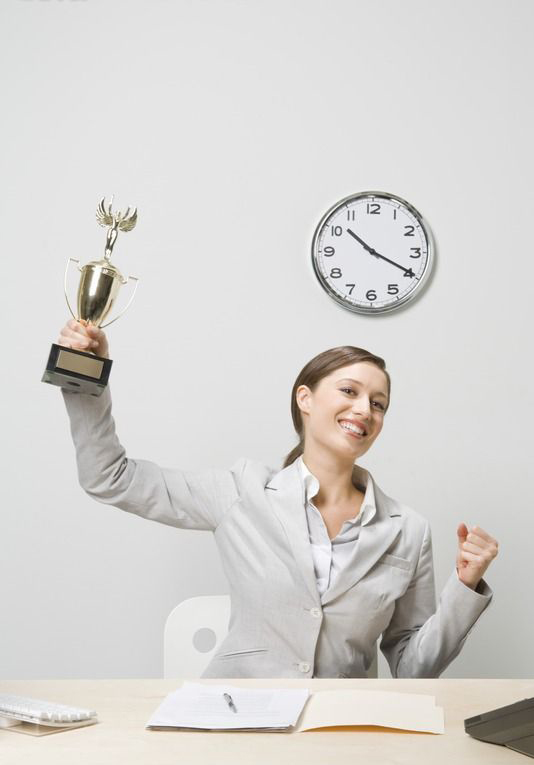 代用名
职务名称
Team member
单击添加目标文本内容或者复制粘贴已经写好的文本。
单击添加文本内容或者复制粘贴。
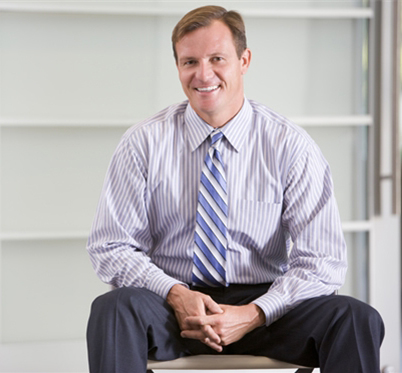 代用名
职务名称
Team member
单击添加目标文本内容或者复制粘贴已经写好的文本。
单击添加文本内容或者复制粘贴。
01
组织架构
董事会
行政副总
生产副总
经营副总
总经理
股份制办公室
电子开发部
化工开发部
采购部
仓库
生产部
电子厂
生技部
质检部
质管部
行政部部
人力资源部
法务部
总务部
电脑室
文管中心
会计出纳
证券部
对外投资部
商务中心
销售部
售后服务部
外贸部
加工部
信息管理部
行政人事部
质管部
研发部
资料部
生产部
财务部
股份部
营销部
国际部
01
企业理念
感召力
诚信铸品质
           创新赢未来
决策力
远见力
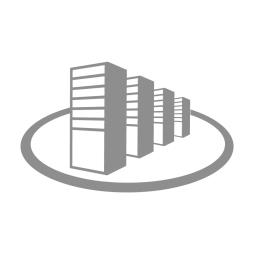 单击添加目标文本内容或者复制粘贴已经写好的文本。
单击添加文本内容或者复制粘贴。
单击添加目标文本内容或者复制粘贴已经写好的文本。
单击添加文本内容或者复制粘贴。
号召力
执行力
创新力
01
公司大事记
2016年5月
2017年5月
2013年5月
2018年5月
2014年5月
2015年5月
2018
公司成立
公司销售额达
到10亿元
公司用户数量
达到2亿人
具备研发专利
公司获得科
技进步奖
公司获得省领
导嘉奖
2013
2017
2014
2016
2015
项目介绍
项目来源
竞争对手
需求分析
优势评估
解决问题
可行性分析
行业前景
02
项目来源
单击添加目标文本或者复制粘贴已经写好的文本内容到此。
单击添加目标
文本单击添加
目标文本单击
添加目标文本
来源
背景
单击添加目标文本或者复制粘贴已经写好的文本内容到此。
单击添加目标文本或者复制粘贴已经写好的文本内容到此。
02
需求分析
单击添加目标文本
单击添加目标文本
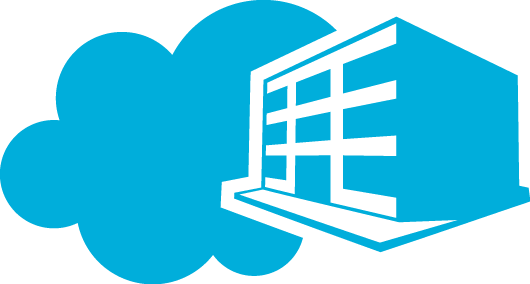 单击添加目标文本
现实需求
单击添加目标文本
项目所在传统行业
存在的危机状况等
单击添加目标文本
输入关键词?
输入关键词?
单击添加目标文本
输入关键词?
单击输入文本内容
02
需要解决的问题
单击输入标题文本
企业责任是社会文明发展的产物，是社会文明的标志
与责任。是人类迈向工业文明的产物，是企业必须承
担的一种义务。。
01
04
02
03
单击添加目标文本
单击添加文本内容
单击添加目标文本
单击添加文本内容
单击添加目标文本
单击添加文本内容
单击添加目标文本
单击添加文本内容
02
竞争对手
处于起步阶段
单击添加目标文本或者复制粘贴已经写好的
文本内容到此。
市场占有率
单击添加目标文本或者复制粘贴已经写好的
文本内容到此。
标题
整体规模
单击添加目标文本或者复制粘贴已经写好的
文本内容到此。
市场认知度
单击添加目标文本或者复制粘贴已经写好的
文本内容到此。
02
行业前景
单击添加目标文本内容。单击添加
目标文本内容。
发展
趋势
1
政策
扶持
单击添加目标文本内容。单击添加
目标文本内容。
2
消费
习惯
3
单击添加目标文本内容。单击添加
目标文本内容。
02
行业优势
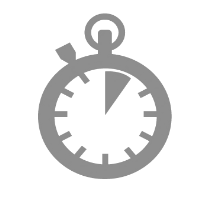 政策的扶持
良好的口碑
科学的管理
单击添加目标文本内容或者复制粘贴已经写好的文本。
单击添加目标文本内容或者复制粘贴已经写好的文本。
单击添加目标文本内容或者复制粘贴已经写好的文本。
02
可行性分析
协作能力强
单击添加标题或者复制粘贴
已经写好的本内容到此处。
操作方式科学
主要任务
单击添加标题或者复制粘贴
已经写好的本内容到此处。
单击添加标题或者复制粘贴
已经写好的本内容到此处。
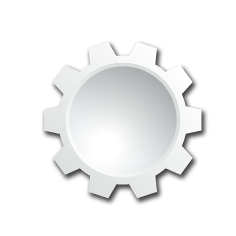 时间准备充足
时间进度
单击添加标题或者复制粘贴
已经写好的本内容到此处。
单击添加标题或者复制粘贴
已经写好的本内容到此处。
效益预期
单击添加标题或者复制粘贴
已经写好的本内容到此处。
产品与运营
产品概述
执行方式
产品形势
利润来源分析
产品功能
线下推广方案
网络营销方案
有经济效益
有利于民生
有利于提升政府形象
单击添加标题或者复制粘贴已经写好的本内容到此处。
单击添加标题或者复制粘贴已经写好的本内容到此处。
单击添加标题或者复制粘贴已经写好的本内容到此处。
单击添加标题或者复制粘贴已经写好的本内容到此处。
单击添加标题或者复制粘贴已经写好的本内容到此处。
单击添加标题或者复制粘贴已经写好的本内容到此处。
03
产品概述
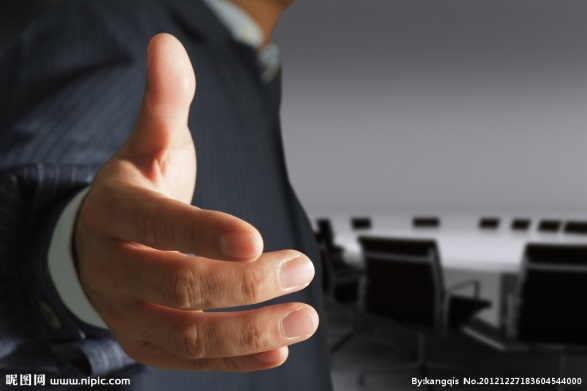 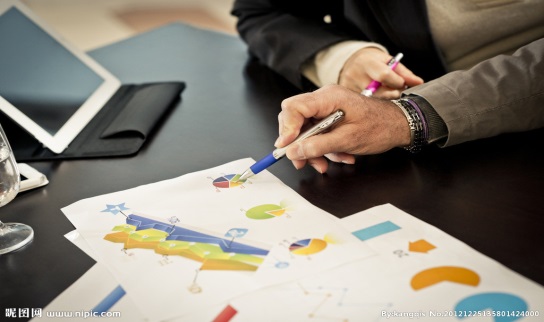 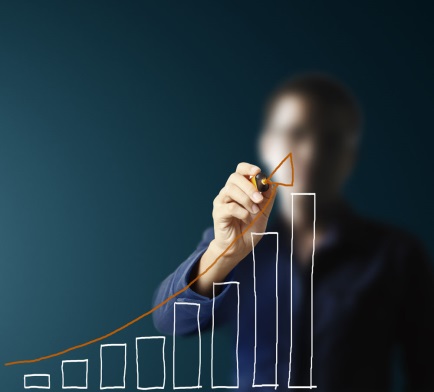 03
产品形式
线下门店
单击添加目标文本内容到此处
单击添加目标文本内容到此处
产品
形式
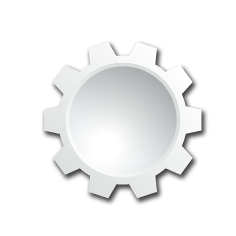 手机APP
单击添加目标文本内容到此处
单击添加目标文本内容到此处
电脑客户端
单击添加目标文本内容到此处
单击添加目标文本内容到此处
03
产品功能
功能描述功能描述
功能描述功能描述。
功能描述功能描述
功能描述功能描述。
产品功能
功能描述功能描述
功能描述功能描述。
功能描述功能描述
功能描述功能描述。。
03
营销方案
微信推广
微博推广
朋友圈推广
网站推广
单击添加目标文本.
单击添加目标文本.
单击添加目标文本.
单击添加目标文本.
单击添加目标文本.
单击添加目标文本.
单击添加目标文本.
单击添加目标文本.
单击添加目标文本.
单击添加目标文本
单击添加目标文本.
单击添加目标文本.
单击添加目标文本.
单击添加目标文本.
单击添加目标文本
单击添加目标文本.
单击添加目标文本.
单击添加目标文本.
单击添加目标文本.
单击添加目标文本
A
B
C
D
03
执行方式
日程安排
A
单击添加目标文本或者复制
粘贴已经写好的文本内容到
此处。
行动策略
B
单击添加目标文本或者复制
粘贴已经写好的文本内容到
此处。
后勤保障
C
单击添加目标文本或者复制
粘贴已经写好的文本内容到
此处。
客户服务
D
单击添加目标文本或者复制
粘贴已经写好的文本内容到
此处。
04
推广方案
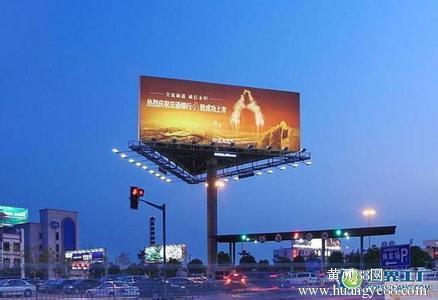 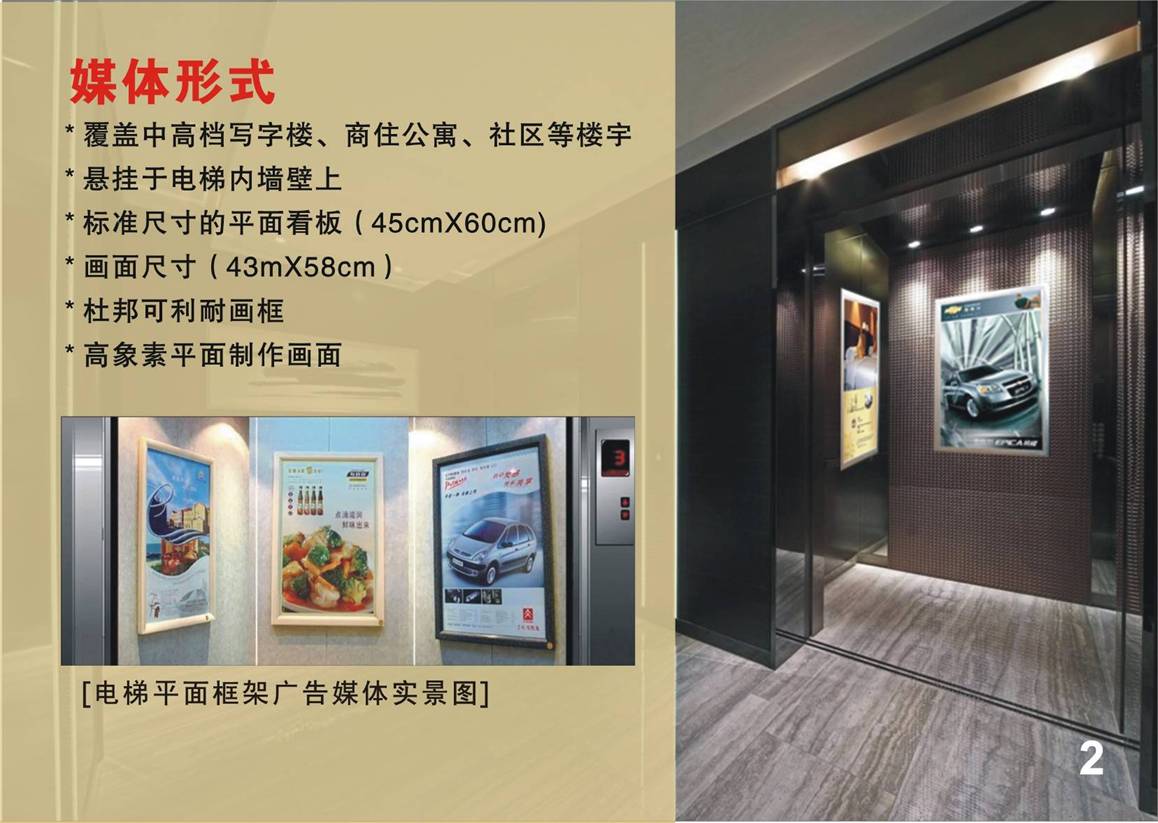 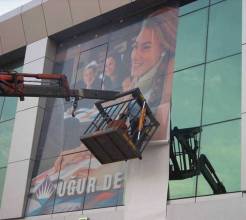 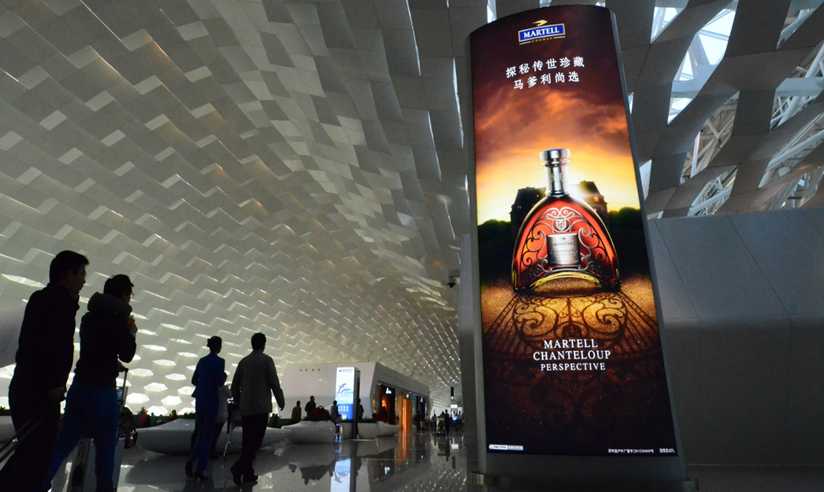 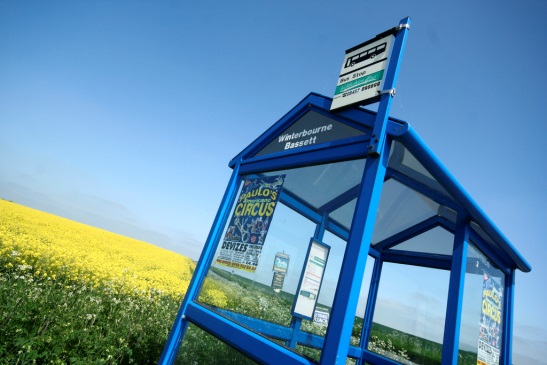 大型楼梯户
高速单立柱
公交车站
机场媒体
小区电梯
外100块
外100块
外100块
外100块
外100块
单击添加目标文本，或者复制粘贴已经写好的文本内容。单击添加目标文本，或者复制粘贴已
经写好的文本内容。单击添加目标文本，或者复制粘贴已经写好的文本内容。
04
代理推广
1
2
3
4
5
6
单击添加目标文本，单击添加目标文本。
或者复制粘贴已经写好的文本。
单击添加目标文本，单击添加目标文本。
或者复制粘贴已经写好的文本。
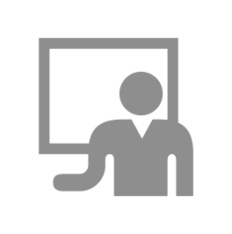 单击添加目标文本，单击添加目标文本。
或者复制粘贴已经写好的文本。
单击添加目标文本，单击添加目标文本。
或者复制粘贴已经写好的文本。
工作能力
单击添加目标文本，单击添加目标文本。
或者复制粘贴已经写好的文本。
单击添加目标文本，单击添加目标文本。
或者复制粘贴已经写好的文本。
04
利润分析
单击添加标题
6.846.258
效益额度
单击添加目标文本单击添加目标文本
单击添加目标文本单击添加目标文本
单击添加目标文本单击添加目标文本
单击添加目标文本单击添加目标文本
单击添加目标文本单击添加目标文本
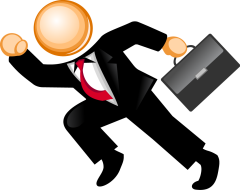 1000
2000
3000
4000
5000
6000
7000
2013
2014
2015
2016
2017
发展前景
产品开发计划
营销网络布局
市场开拓计划
短期盈利计划
五年发展计划
其它计划
04
产品开发计划
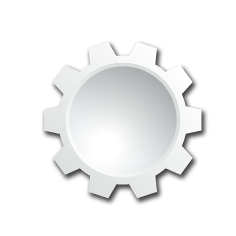 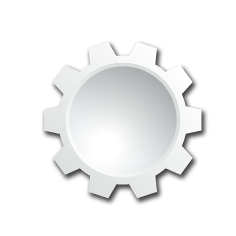 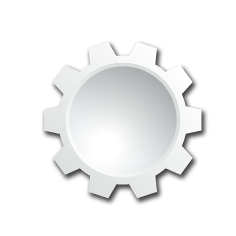 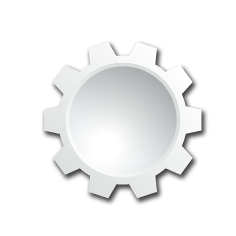 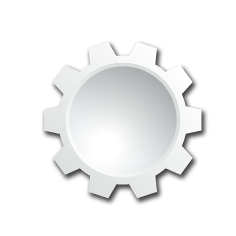 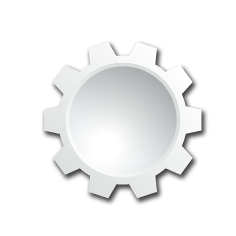 核心产品
附属产品二
附属产品四
附属产品六
附属产品五
附属产品三
附属产品一
单击添加文本内容到此处或者
复制粘贴已经写好的文本，
单击添加文本内容到此处或者
复制粘贴已经写好的文本，
单击添加文本内容到此处或者
复制粘贴已经写好的文本，
单击添加文本内容到此处或者
复制粘贴已经写好的文本，
单击添加文本内容到此处或者
复制粘贴已经写好的文本，
单击添加文本内容到此处或者
复制粘贴已经写好的文本，
单击添加目标文本，或者复制粘贴已经写好的文本内容。单击添加目标文本，
或者复制粘贴已经写好的文本内容。
04
市场开拓计划
高端
市场
细分
市场
周边
市场
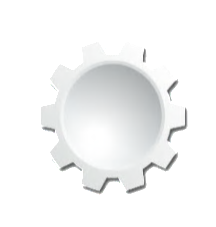 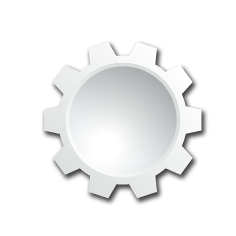 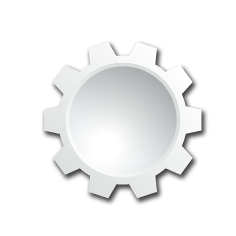 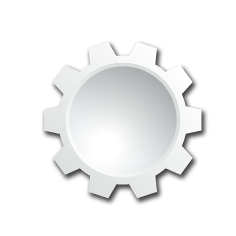 本地
市场
单击添加文本内容到此
处或者复制粘贴已经写
好的文本，
单击添加文本内容到此
处或者复制粘贴已经写
好的文本，
单击添加文本内容到此
处或者复制粘贴已经写
好的文本，
单击添加文本内容到此
处或者复制粘贴已经写
好的文本，
2016
2017
2018
2015
04
五年发展计划
产品销售覆盖
加盟店超过
销售额突破
五大洲
六千家
八个亿
单击添加文本内容
到此处或者复制粘
贴已经写好的文本，
单击添加文本内容
到此处或者复制粘
贴已经写好的文本，
单击添加文本内容
到此处或者复制粘
贴已经写好的文本，
04
销售网络布局
92%
80%
70%
55%
四川
广东
山东
浙江
规划
决策
单击添加目标文本，或者复制粘贴已经写好的文本内容。单击添加目标文本，
或者复制粘贴已经写好的文本内容。
04
短期盈利计划
01
单击添加文本内容到此处或者
复制粘贴已经写好的文本。
标题内容
02
单击添加文本内容到此处或者
复制粘贴已经写好的文本。
标题内容
03
单击添加文本内容到此处或者
复制粘贴已经写好的文本。
标题内容
04
单击添加文本内容到此处或者
复制粘贴已经写好的文本。
标题内容
04
其它发展计划
高瞻远瞩
     智胜未来
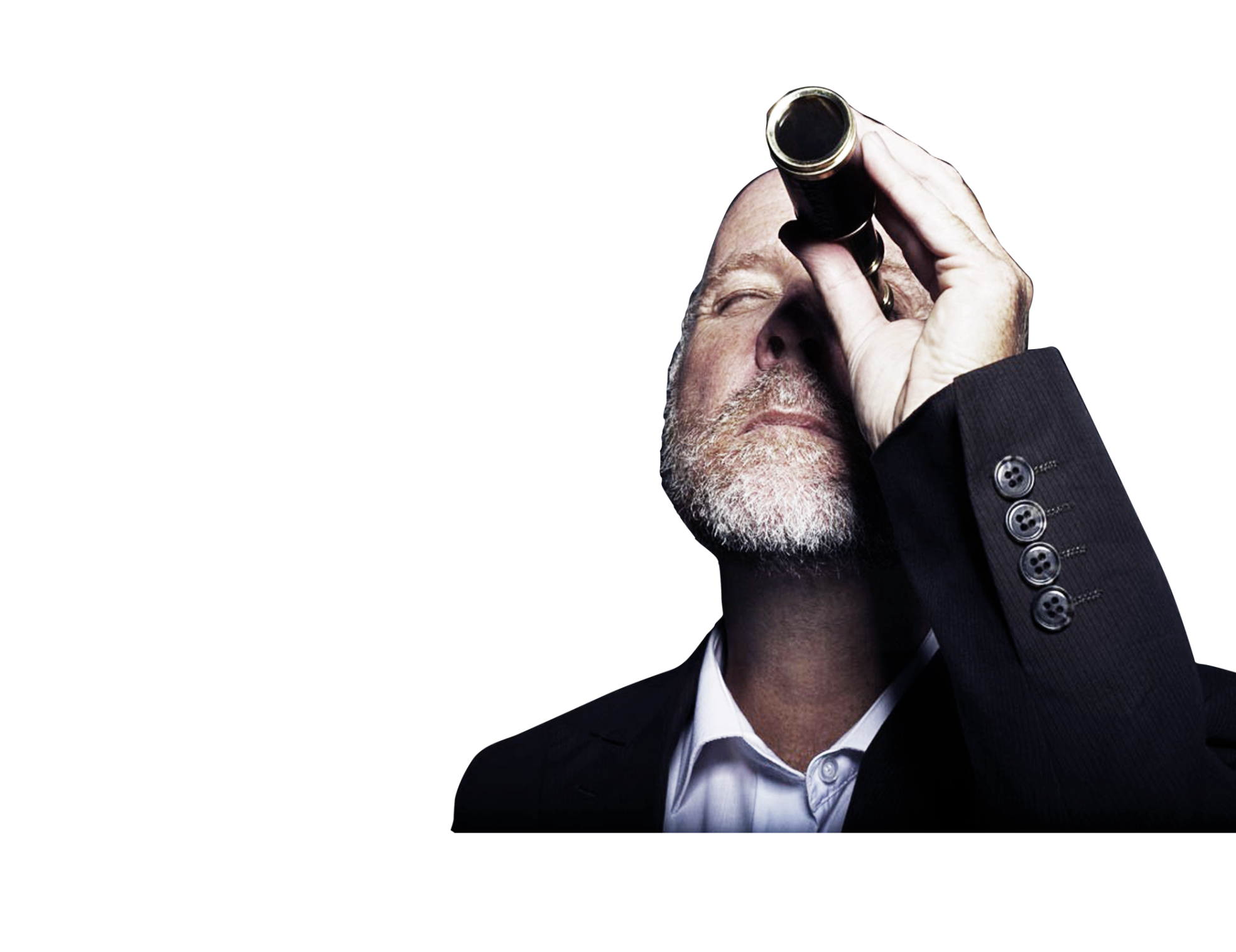 企业
使命
无论一小步还是一大步
都要带动人类的进步
企业宗旨
发展员工 成就客户
汇报股东 强大国家
核心价值
合作共赢 务实创新
财务与融资
成本预算
资金主要用途
资金缺口
融资计划
结束语
05
成本分析
管理成本
20%
单击添加目标文本单击添加目标文本
或者复制粘贴已经写好的文本。
10%
15%
单击添加目标文本单击添加目标文本
或者复制粘贴已经写好的文本。
支出
成本
办公成本
管理成本
单击添加目标文本单击添加目标文本
或者复制粘贴已经写好的文本。
30%
单击添加目标文本单击添加目标文本
或者复制粘贴已经写好的文本。
营销成本
05
资金预算
1500万
单击添加标题或
者复制粘贴已经
写好的本内容到
此处。
单击添加标题或
者复制粘贴已经
写好的本内容到
此处。
现有资金
所需资金
360万
单击添加标题或者复制粘贴已经写好的本内容到此处。单击添加标题或
者复制粘贴已经写好的本内容到此处。
05
资金的主要用途
单击添加目标文本，或者复制粘贴已经
写好的文本内容到此处。
01
02
单击添加目标文本，或者复制粘贴已经
写好的文本内容到此处。
资金
主要用途
03
单击添加目标文本，或者复制粘贴已经
写好的文本内容到此处。
04
单击添加目标文本，或者复制粘贴已经
写好的文本内容到此处。
05
单击添加目标文本，或者复制粘贴已经
写好的文本内容到此处。
05
融资计划
输入文本
内容文字
输入文本
内容文字
输入文本
内容文字
输入文本
内容文字
标题
标题
标题
标题
单击添加标题或者复制粘贴
已经写好的本内容到此处。
单击添加标题或者复制粘贴
已经写好的本内容到此处。
单击添加标题或者复制粘贴
已经写好的本内容到此处。
单击添加标题或者复制粘贴
已经写好的本内容到此处。
05
融资用途
二、单击添加目标文本内容或者复制粘贴已经写好的文本。
一、单击添加目标文本内容或者复制粘贴已经写好的文本。
融资主要
用途叙述
四、单击添加目标文本内容或者复制粘贴已经写好的文本。
三、单击添加目标文本内容或者复制粘贴已经写好的文本。
单击添加目标文本
单击添加目标文本
单击添加目标文本
单击添加目标文本
单击添加目标文本
单击添加目标文本
六、单击添加目标文本内容或者复制粘贴已经写好的文本。
五、单击添加目标文本内容或者复制粘贴已经写好的文本。
八、单击添加目标文本内容或者复制粘贴已经写好的文本。
七、单击添加目标文本内容或者复制粘贴已经写好的文本。
05
结束语
新机遇
新市场
新模式
新思路
新项目
单击添加目标文本，或者复制粘贴已经写好的文本内容到此处。
单击添加目标文本，或者复制粘贴已经写好的文本内容到此处。
单击添加目标文本，或者复制粘贴已经写好的文本内容到此处。